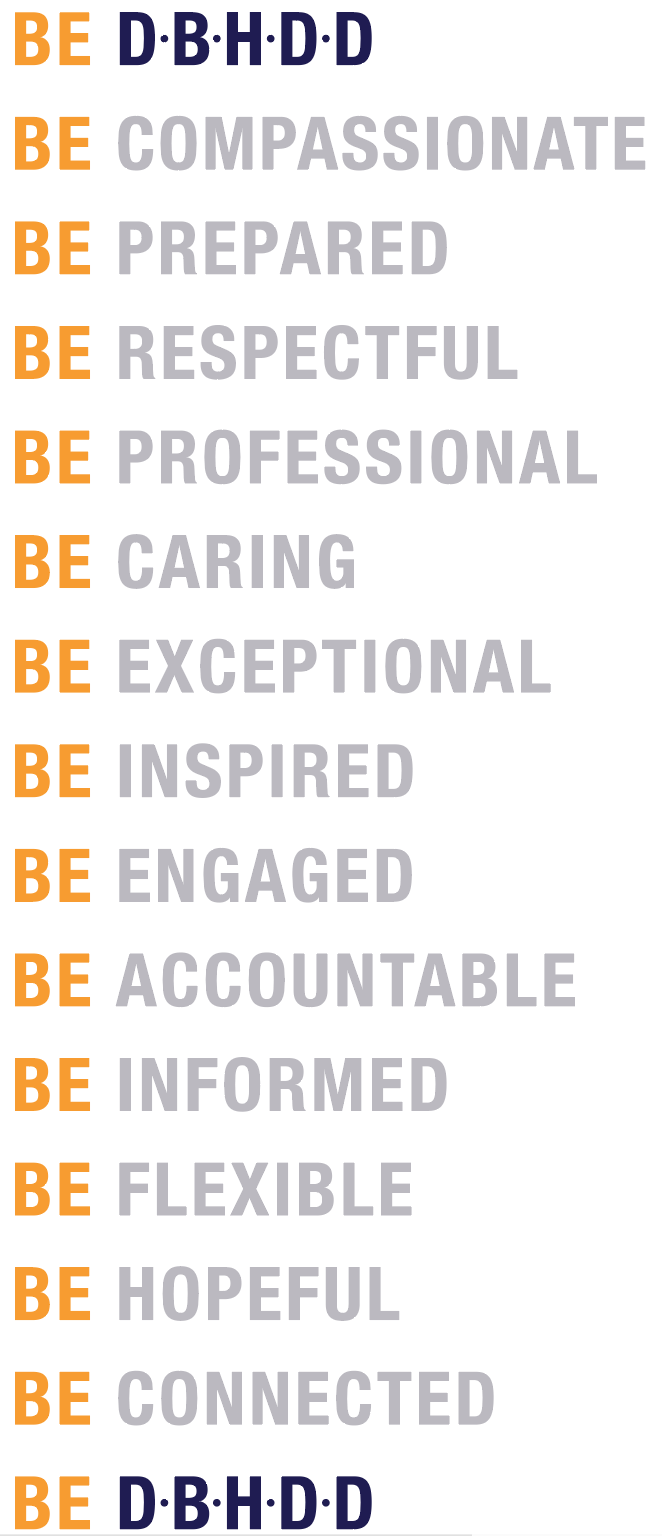 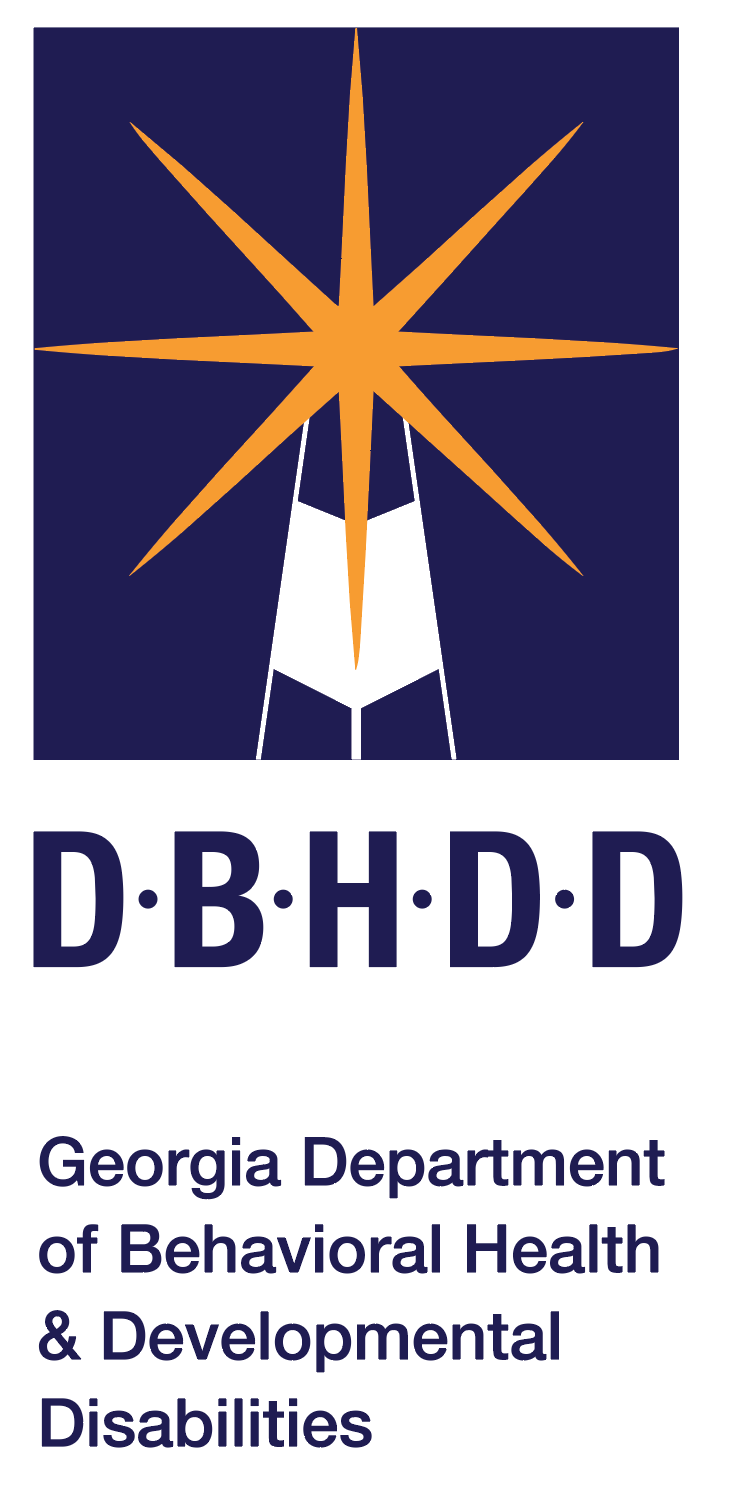 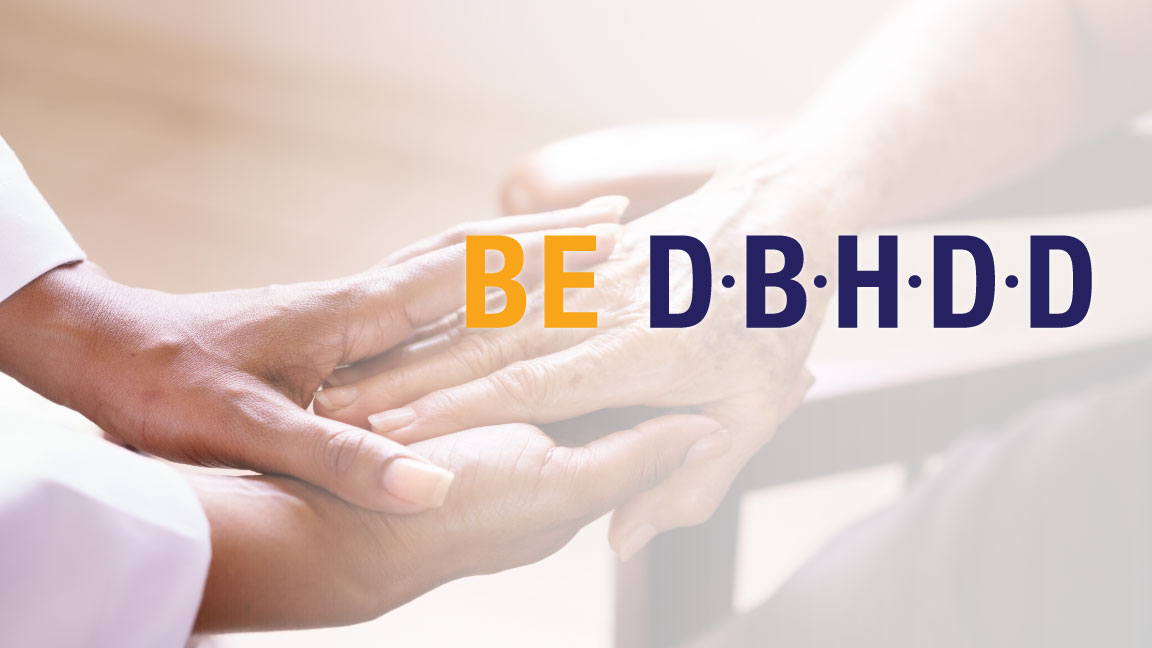 DBHDD: Who are we, and who do we serve?
Georgia Department of Behavioral Health & Developmental Disabilities
Michael Link, 
Region 1, CYF Specialist
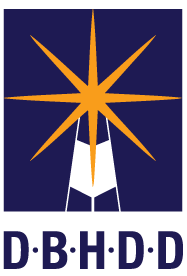 Vision
Easy access to high-quality care that leads to a life of recovery and independence for the people we serve
Mission
Leading an accountable and effective continuum of care to support Georgians with behavioral health challenges, and intellectual and developmental disabilities in a dynamic health care environment
DBHDD: Georgia’s Public Safety Net
State agency created in 2009 

Provides treatment and support services for
Mental health
Substance use disorders
Intellectual and developmental disabilities

Target population: 
people who are uninsured, underinsured, or on Medicaid
Community Behavioral Health Services
Core and Specialty Services 
Assessment
Medication
Crisis Intervention
Individual, Family, and Group Support
Case Management
Intensive Case Management
Psychosocial Rehabilitation
Substance Use Treatment
Medicaid assisted Treatment Programs 
Peer Support
Assertive Community Treatment
Community Support Teams
Residential Support
Supported Employment
Peer Respite/Recovery Centers
Crisis Services
Mobile Crisis Response
Behavioral Health Crisis Centers
Crisis Stabilization Units
Crisis Respite Apartments
Community Service Boards (CSBs)
Part of Georgia’s public system of care for behavioral health

Georgia’s public “safety net” for behavioral health (providing coverage for all 159 counties)

Boards appointed by county commissions in their catchment area
Community Service Boards
Advantage Behavioral Health Systems 
Aspire Behavioral Health & Developmental Disability Services 
Avita Community Partners
Clayton Center CSB 
Cobb-CSB
Douglas CSB
CSB of Middle Georgia
DeKalb CSB
Fulton County Behavioral Health
Gateway BHS
Georgia Pines CSB
Haralson BHS
Highland Rivers Health
Lookout Mountain Community Services 
McIntosh Trail CSB
Middle Flint BHC
New Horizons Behavioral Health
Oconee Center CSB
Pathways CSB
Phoenix Center CSB
Pineland BHDD
River Edge Behavioral Health Center 
Serenity Behavioral Health System 
BHS of South Georgia
Unison Behavioral Health
View Point Health
Providers by DBHDD Region 1
Region 1 (Blue)

Avita Community Partners
Cobb CSB
Douglas CSB
Haralson Board of Health
Highland Rivers Health
Lookout Mountain Community Services
[Speaker Notes: DBHDD manages a three-tiered provider network (not to be confused with the three tiers that I mentioned in the last slide). 

Apex is anchored to the first two tiers of the DBHDD provider network. 

Tier 1 consists of community service boards (CSBs for short). It is our safety net. Tier 2  includes what community Medicaid providers. 

Additionally, DBHDD is organized into six geographical regions.

We launched the program with six providers in Region 1…represented in Blue on the map.]
Contacts:
Highland Rivers Health 800-729-5700
Lookout Mountain Community Services 706-806-1222
Cobb CSB 770-422-0202 
Avita Community Partners 800-525-8751
Douglas Community Service Board 770-949-8082
Haralson Behavioral Health Services 770-537-2367
C&A Fee For Services Providers
Advantage Counseling Services, Inc
Alliance for Change Through Treatment , LLC
Comprehensive Counseling Solutions, Inc
Cornerstones Counseling Center, Inc
Families United Services, Inc. 
Family & Children First, dbs Georgia H.O.P.E.
Family Ties, Inc.
Focus Counseling & Training, Inc.
Georgia Health Partners, LLC
Northside Psychological Services, Inc
Positive Growth, Inc
Royal Treatment Health Systems, LLC
The Ark Family Counseling Center, Inc. 
The AUC Institute for Career Studies, Inc
The Children and Teenagers Foundation, Inc.
Transitional Family Services
Trinity Social Services, LLC
Underdue Social Services
Region 1 Adult Continuum of Care September 2014
Public Safety Net
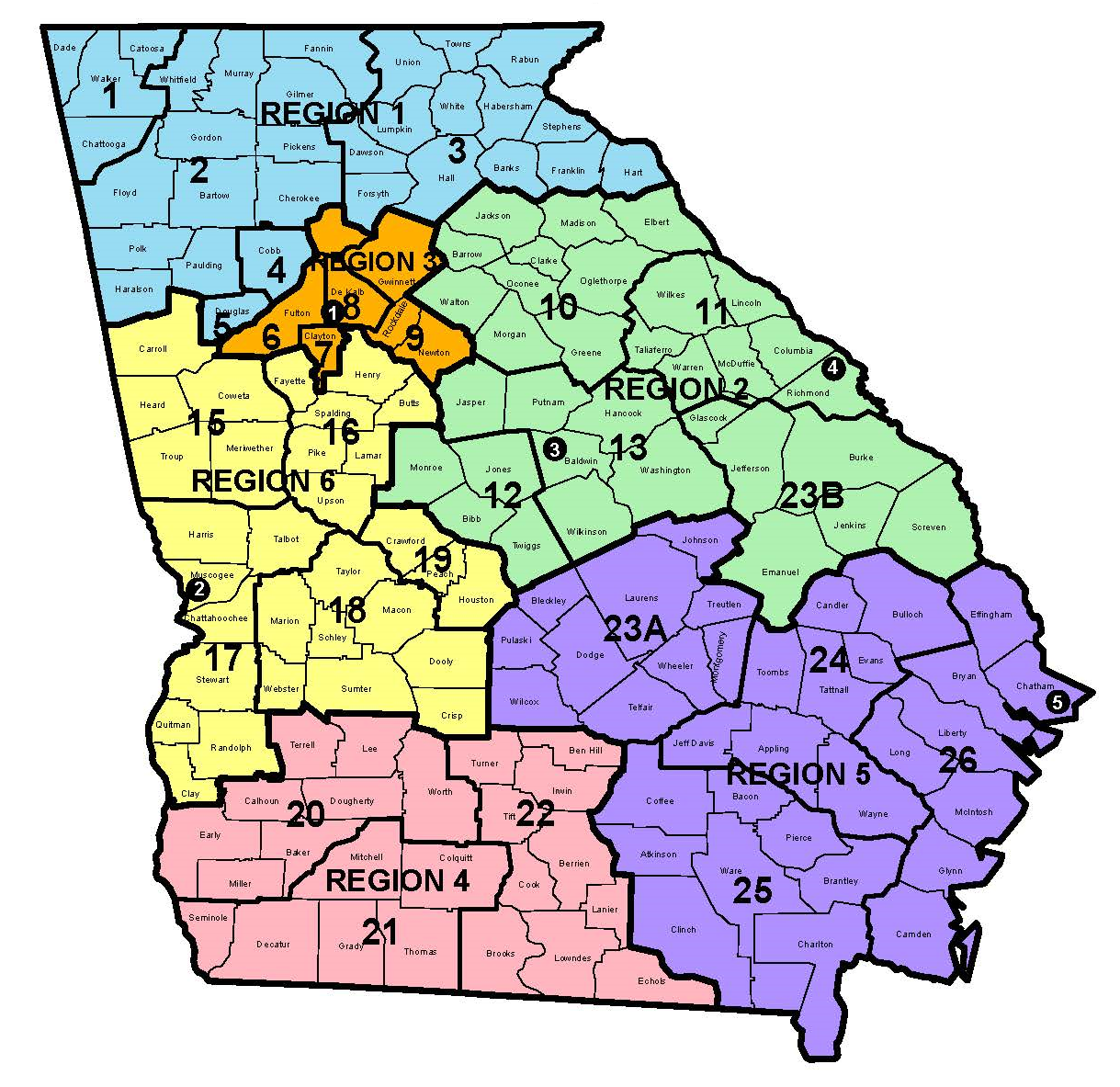 STATE OFFICE
2 Peachtree St, Atlanta
25 Community 
Service Boards
6 REGIONS
Regions contain field offices with resources serving the community (i.e., integration homes and providers)
REGIONAL HOSPITALS
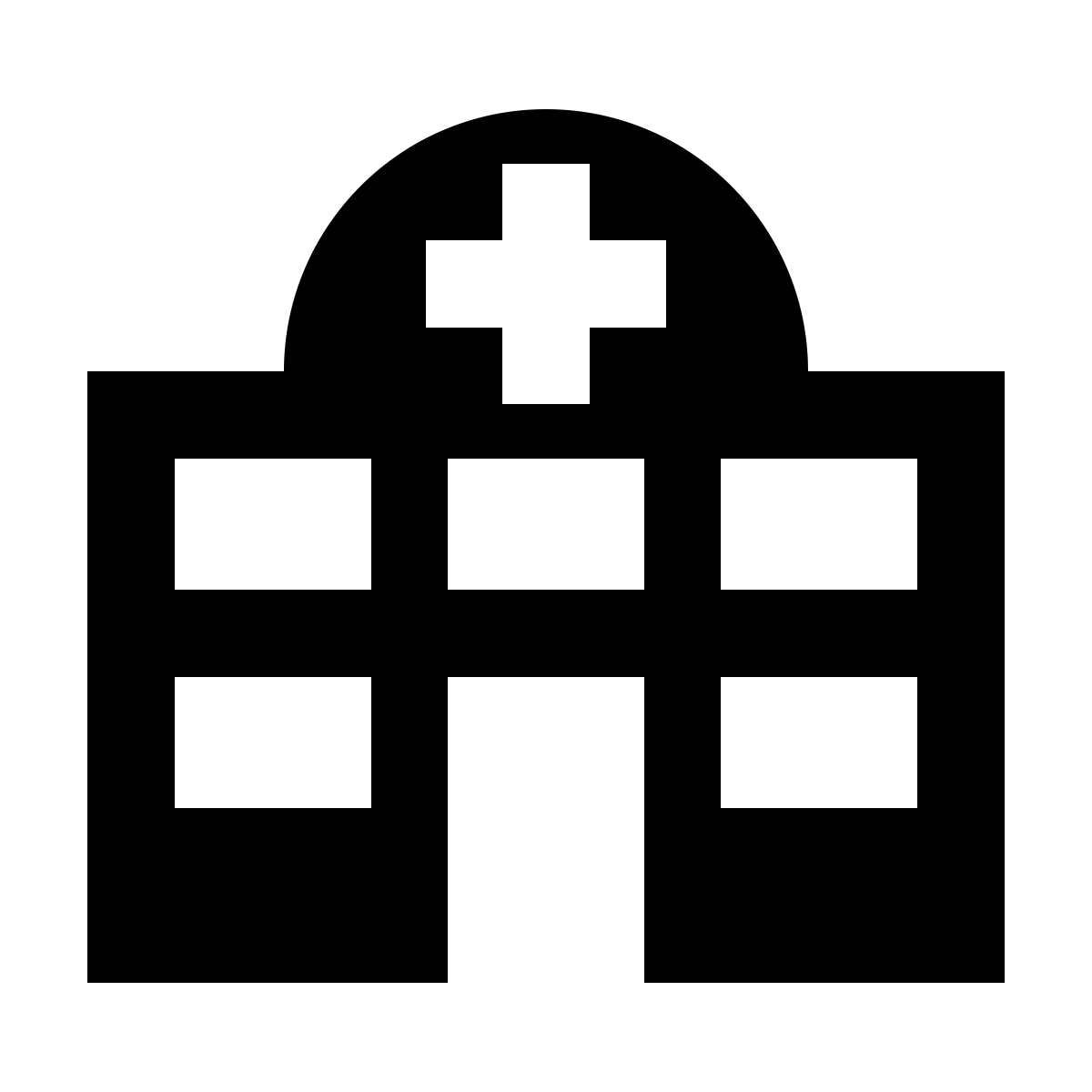 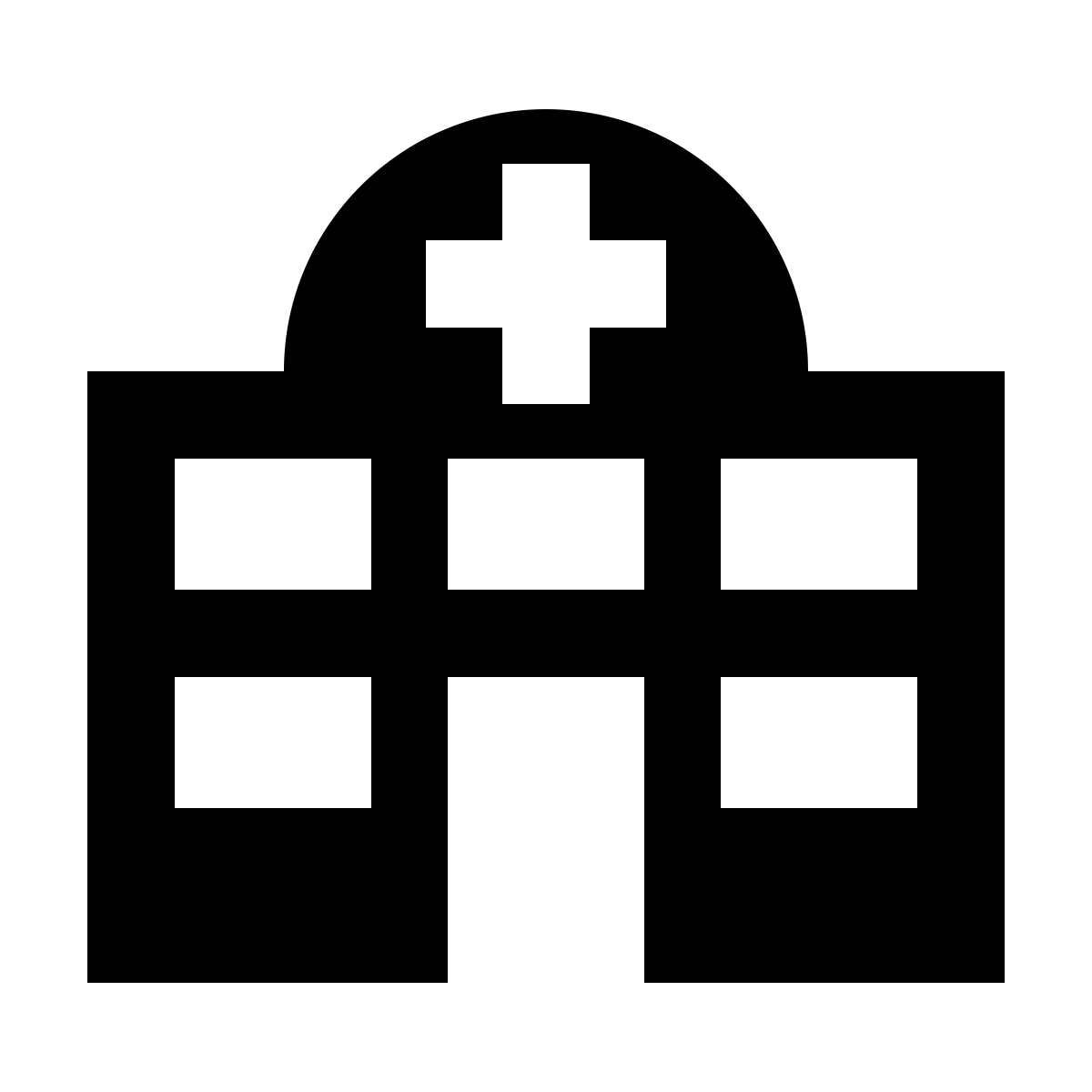 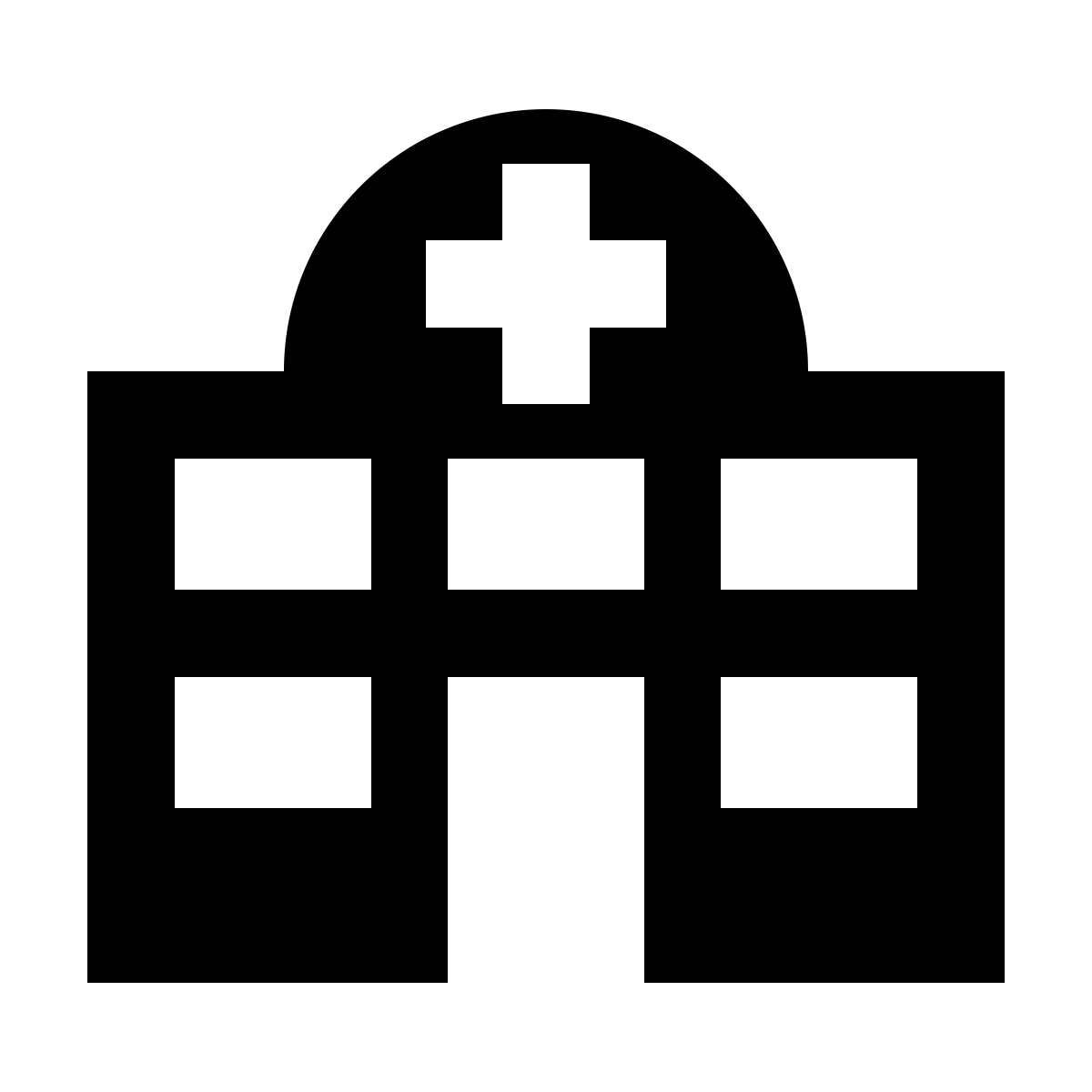 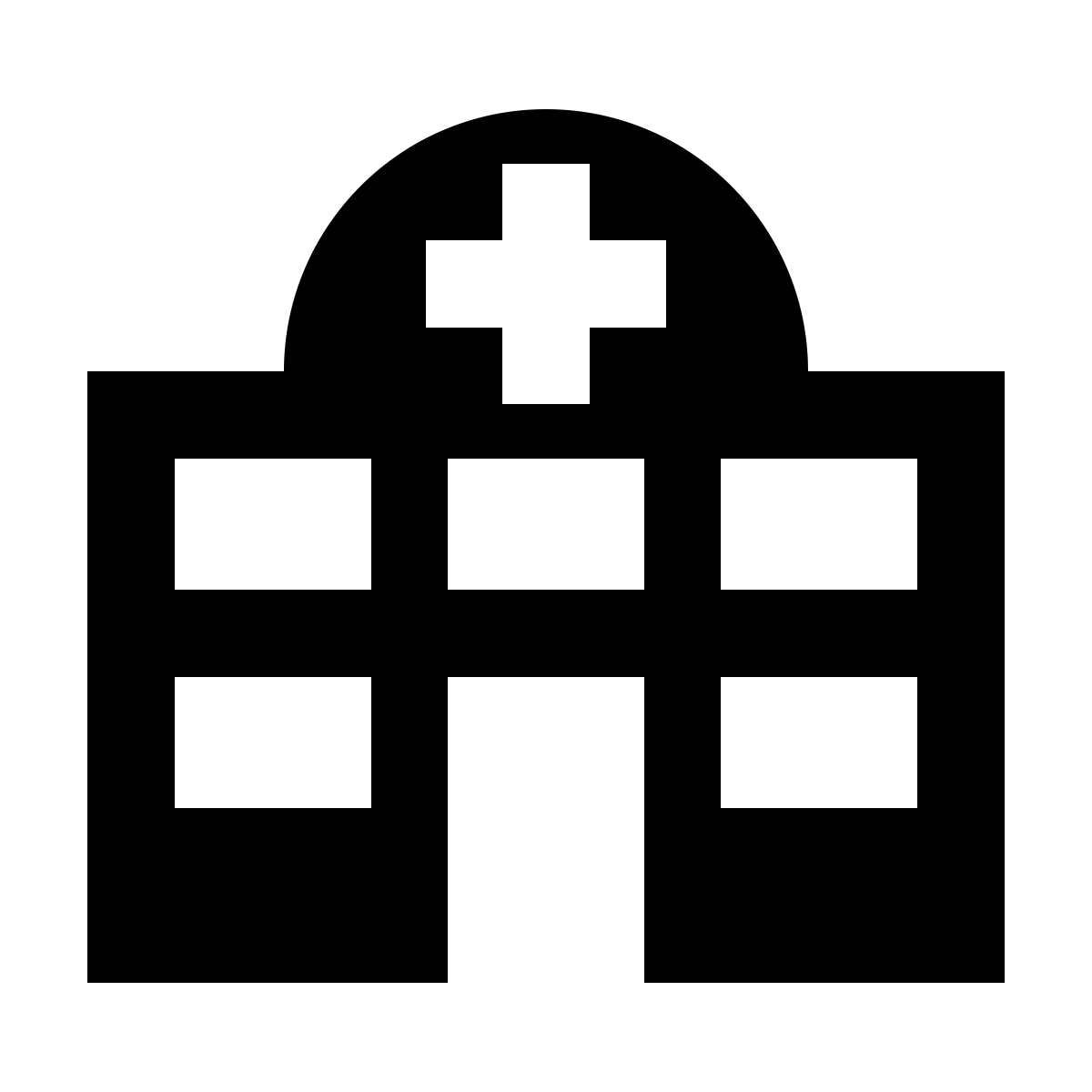 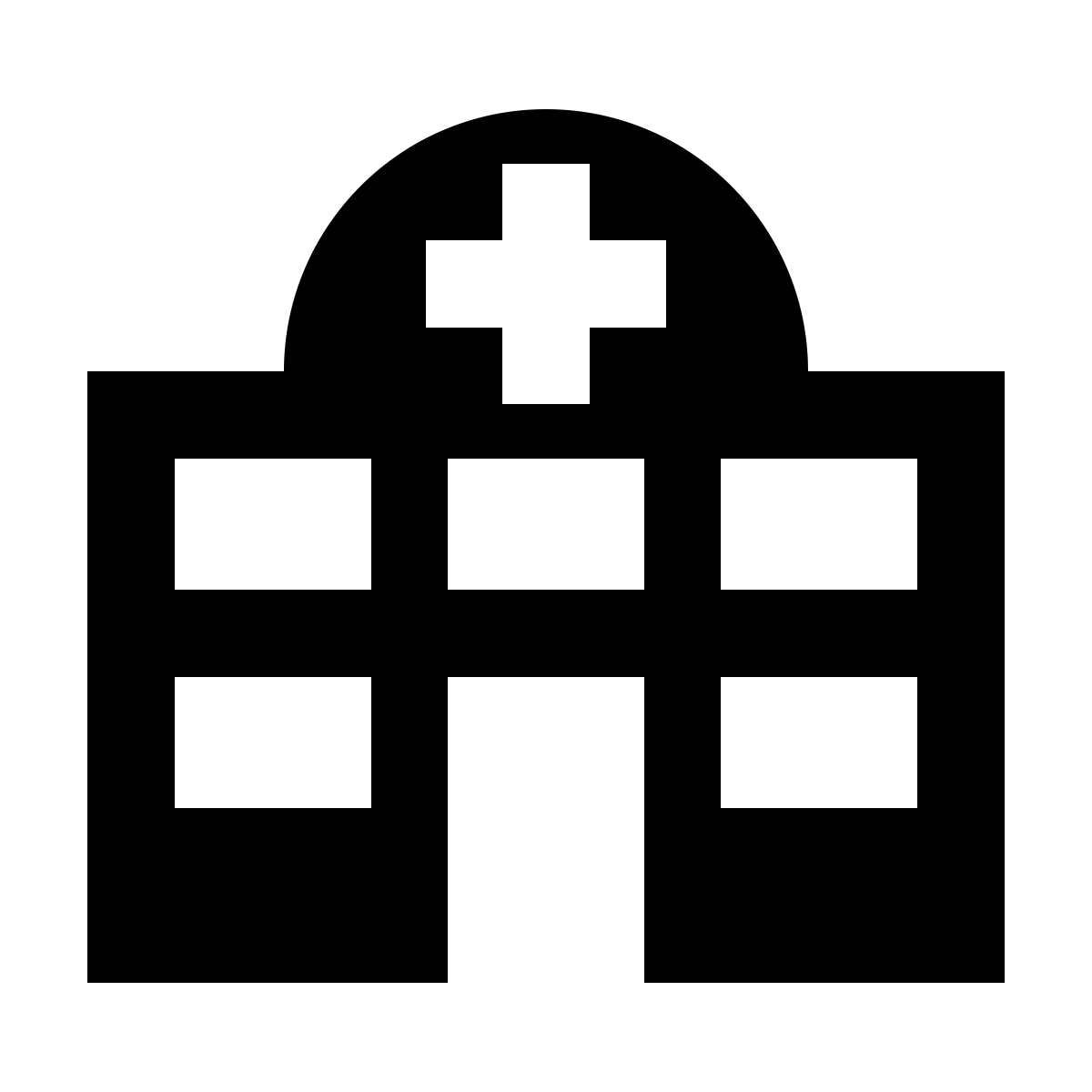 West Central Georgia Regional Hospital
Central State Hospital
East Central Regional Hospital
Georgia Regional Hospital at Atlanta
Georgia Regional Hospital at Savannah
SAVANNAH
ATLANTA
AUGUSTA
COLUMBUS
MILLEDGEVILLE
[Speaker Notes: Speaker: RHA

The purpose of this slide is to set up the structure of the state office, regions, hospitals. Then, ultimately, where the staff member fits into this structure. 
You may want to mention which region your hospital is located.]
Child & Adolescent Crisis Stabilization Programs:
Viewpoint                                                                          678-209-2710
2591 Candler Road                                                              404-856-3605 Fax                              
Decatur, GA 30032
27 Beds
Accepts ages 14 to age 18 yrs.
_____________________________________________________________
Hope’s Corner – Pathways CSB                                     706-775-0544
756 Woodbury Drive, Building B                                       706-672-3306 Fax
Greenville, GA 30222
12 Beds
Accepts ages 5 to age 18 yrs. 
_____________________________________________________________
Lakeside Center (SRH)                                                   912-330-8335
600 DOT Barn Road                                                           912-330-8340 Fax
Blommingdale, GA. 31302            	
14 Beds
Accepts ages 5 to age 18 yrs.
_____________________________________________________________ 
River Edge                                                                        478-803-8605
3575 Fulton Mill Road                                                        478-471-5700 Fax  
Macon, Ga. 31206
16 Beds
Accepts ages 5 to 14 yrs.
_____________________________________________________________
PRTFs
Devereux – (Kennesaw)

Hillside – (Atlanta)

Laurel Heights - (Atlanta)

Youth Villages –(Douglasville)
Costal Harbor – (Savannah)

Lake Bridge –(Macon)

Light House – (Augusta)
GEORGIA APEX PROGRAM REACH, YEAR 3
As of June 2018, the Georgia Apex Program is in
87 counties (55%)
101 school districts* (56%)
396 schools (17%)
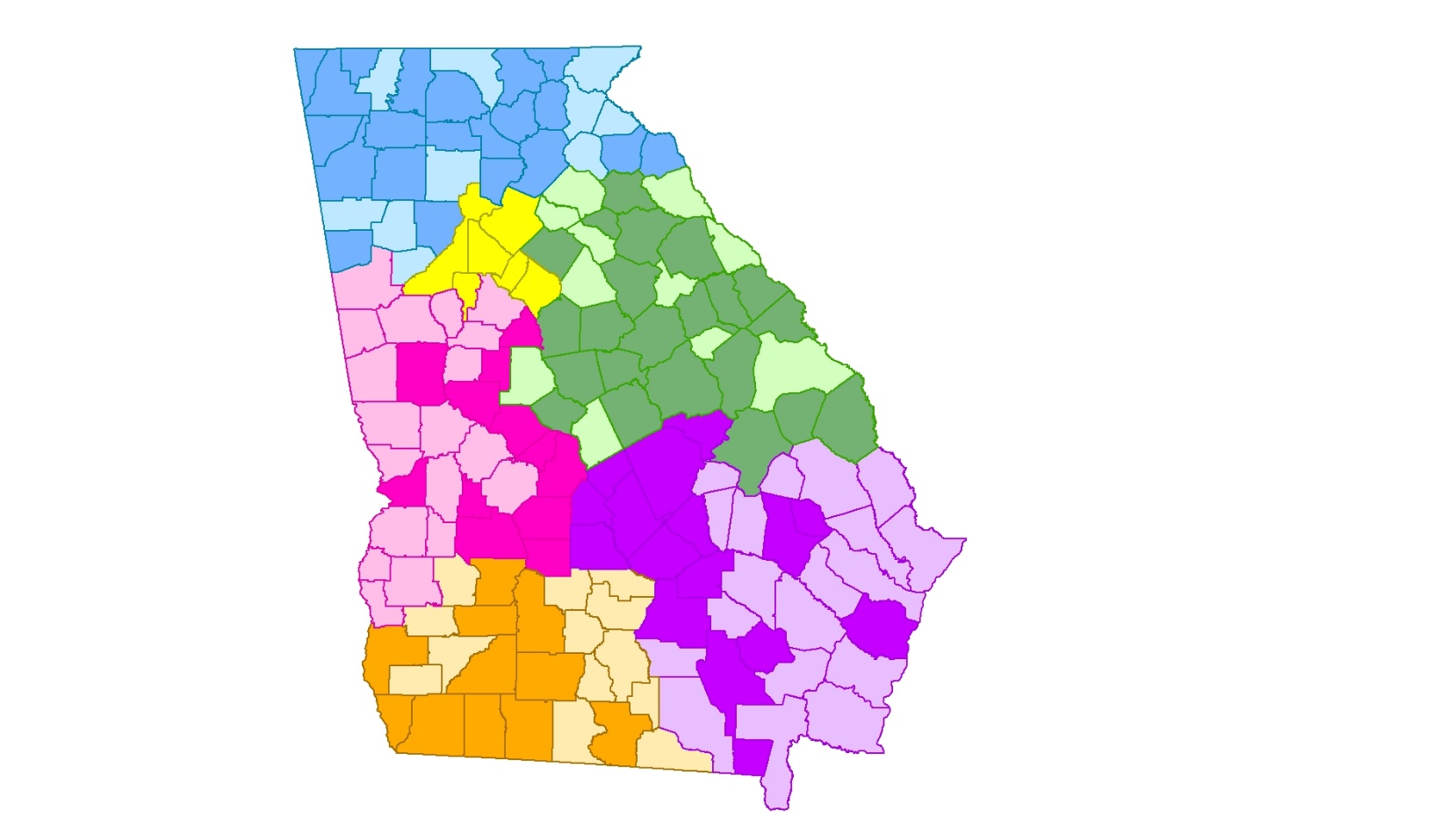 Region 1
Region 3
Region 2
*Includes two alternative, military, and state charter schools
Region 6
Region 5
Region 4
Darker shaded counties contain at least one Apex school.
[Speaker Notes: Read info at top on GA Apex Program in…..
Schools are defined as having the Apex Program if they have been implementing Apex for at least 3 months.
Note: All Region 3 counties have at least one Apex school.

Apex has been somewhat more highly concentrated in elementary schools, supporting the goal of early detection of mental health issues and prevention and early intervention as important in effectively promoting children’s mental health.

Apex is currently in 134 schools with co-existing PBIS programs, at various stages of implementation.

DBHDD has partnered with the Center of Excellence for Children’s Behavioral Health at Georgia State University to provide technical assistance in the areas of program implementation and sustainability to the community-based MH providers, and for program monitoring and evaluation support.]
Autism Spectrum Disorder Providers for R1
Autism Spectrum Disorder Providers for R1
Autism Spectrum Disorder Providers for R1
Addiction Recovery Support Center (Adults)
Focus
Creating a Comprehensive Continuum of Care
dd
Clarifying Roles and Responsibilities
[Speaker Notes: All of these initiatives have there own workgroups that include all levels of staff as well as provider partner input.]
there were few options for a person to connect with until recently:
Community Based System of Care
Georgia Crisis and Access Line
24 hours a day, 7 days a week
Text capabilities 
Statewide (159 counties) 
Mobile crisis response
Behavioral health crisis centers
Provider referrals
Free and confidential
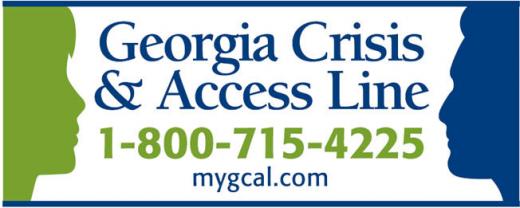 Emotional Support Line
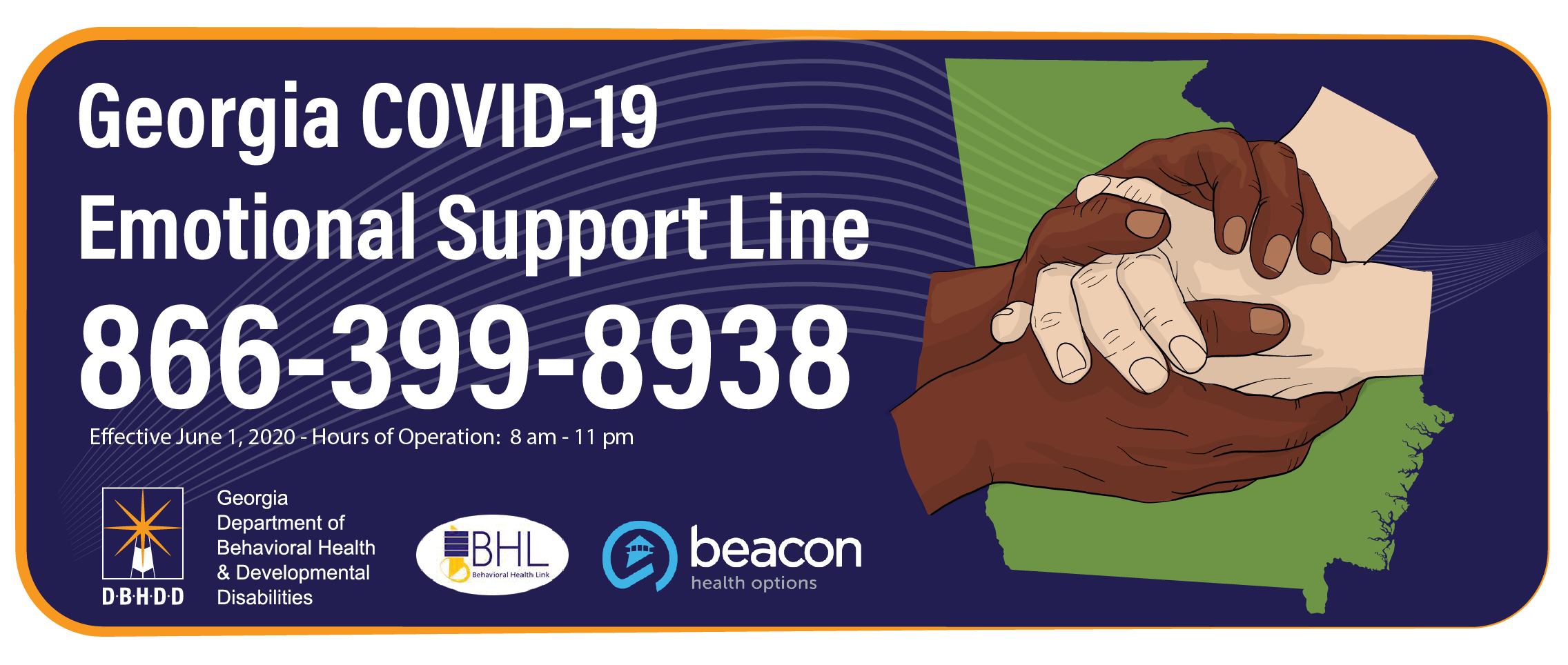 2x2 Series: Self-Care Tips and Support for Managing Life
WebEx events designed to provide self-care tips and support for managing life during these unprecedented times  

Held live twice weekly, on Tuesdays and Thursdays at 2:00 p.m.

Mental health tips about managing stress, grief, work/life balance, and wellness

Sessions are recorded and available for review on the DBHDD website: https://dbhdd.georgia.gov/2x2-series
So as you leave today:
We hope you are more informed on what is available and how to access it.
 
We hope that you will share this information with other community partners

KNOW WHO TO CALL
Region 1 Field Office Contact  Behavioral Health
Region 1 contact
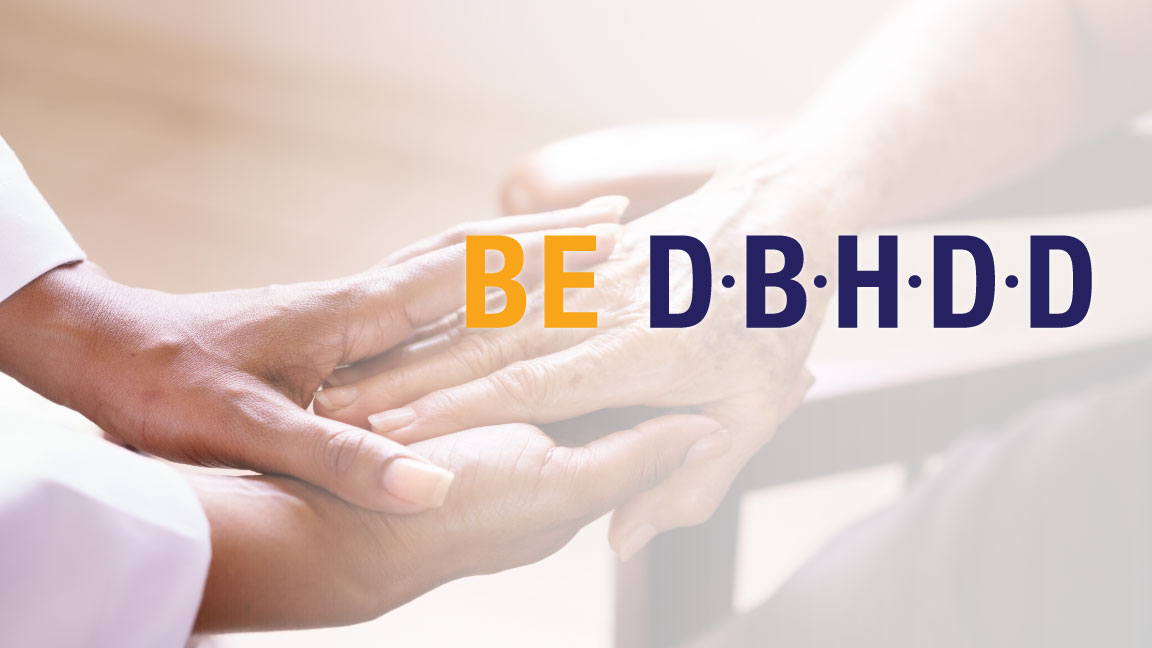 Questions?
Georgia Department of Behavioral Health & Developmental Disabilities
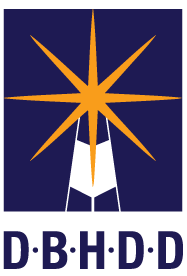 [Speaker Notes: USE AS END SLIDE if needed]